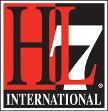 To join the meeting:

Phone Number: +1 770-657-9270Participant Passcode: 943377 
WebEx link for Sept to december:
Care Plan (CP) Team Meeting 60 minutes
André Boudreau (a.boudreau@boroan.ca)
Laura Heermann Langford (Laura.Heermann@imail.org)
Stephen Chu (stephen.chu@nehta.gov.au)

2011-11-09
Care Plan wiki: http://wiki.hl7.org/index.php?title=Care_Plan_Initiative_project_2011
HL7 Patient Care Work Group
Agenda for Nov 9
Minutes of Sept 28
Perinatology Storyboard
Care goals
Future Agenda Items
Final review of Perinatology SB (Laura)
Review of Home Care SB (André/Danny)
Clinical validation of storyboards in October (André)
Perinatology
Home Care (3 home care nurses in Canada recruited)
Other storyboards
Chronic care (Stephen)
Roadmap for Oct to Dec. (André)
Decide on future meetings and roles
Every 2 weeks as in the summer
If time permits: Storyboard document introduction (Andre)
Purpose, scope, guidelines, structure, quality criteria
Participants- Meetg of 2011-09-28 p1
Participants- Meetg of 2011-09-28 p2
Perinatology Storyboard
Perinatology
Review of content added to address comments. 

Decided – Full names will be used for references to participants in the storyboard.  Roles will be included for each participant at the beginning of each encounter section

Deeper dive to be done on this storyboard to add references and tables describing the content included on each information exchange (will match to Home Care tables/items/descriptions if it makes sense in the storyboard once available from Andre’)

Deadline for deeper dive/description of content to be included is WGM Jan 15
Home Care Care Plan Storyboard
Home Care CP SB
Referencing to detail contained in Appendix Tables reviewed.  

Determined it is one option to represent the information model in a high level in anticipation of upcoming modeling work.

Unclear on if each storyboard should have their own set of tables/descriptions for each artifact included in information exchange or if the family of storyboards should reference one table/set of descriptions.  

Andre’ will work towards completion of flushing out home care storyboard as currently demonstrated and in progress.  Will discuss the use of this model and the resulting table by other story boards at next meeting.